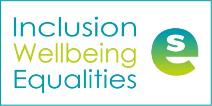 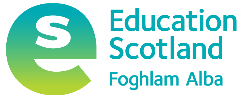 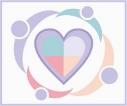 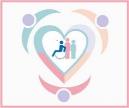 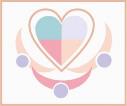 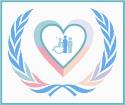 Inclusion Wellbeing & Equalities Professional Learning FrameworkSupporting Transitions
Informed level
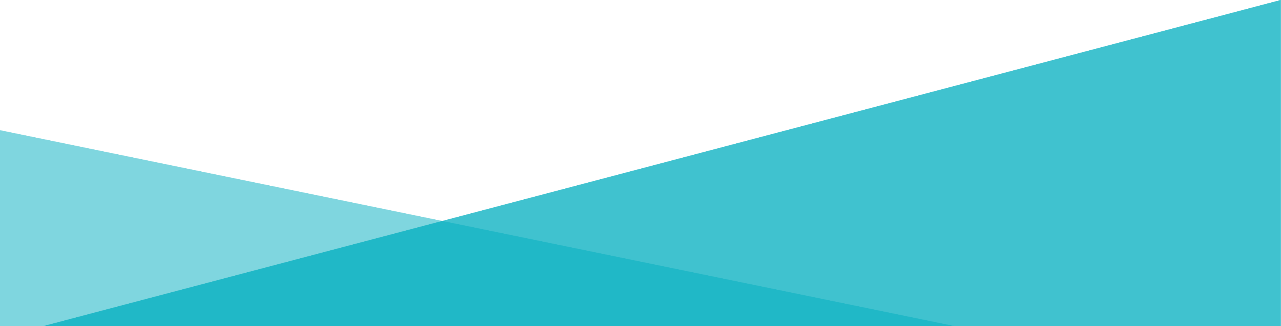 For Scotland's learners, with Scotland's educators
Do luchd-ionnsachaidh na h-Alba, le luchd-foghlaim Alba
[Speaker Notes: Purpose of these Slides

Read title​
This professional learning is pitched at an informed level and suitable for anyone working with children and young people in an educational context.


How to use the slides:
To be used to facilitate professional learning in a group or whole-setting, or as a self-directed learning activity as an individual.

General Guidance
There is a requirement to cover all the slides.
Please do not change the provided slides.
Facilitators are welcome to add slides or activities relevant to your own setting, to support discussion and exploration of the topic. Facilitators will know their participants’ needs best.
Anyone who works in an educational setting can be a facilitator and use these slides. 
It is important to establish a safe space which encourages respect and honesty to ensure that everyone is able to participate.]
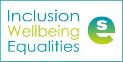 Interconnectivity
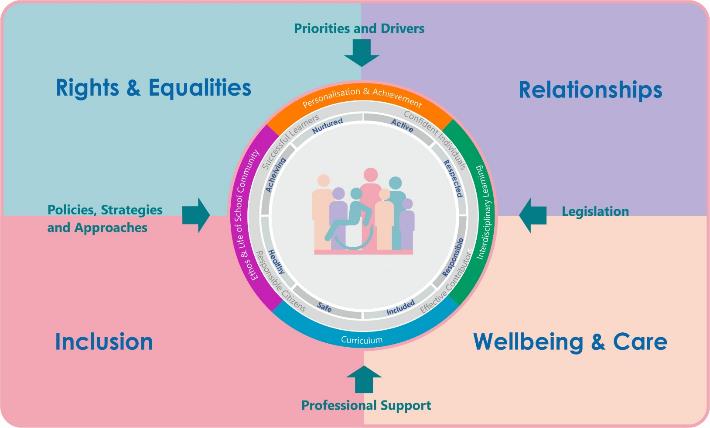 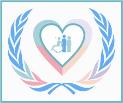 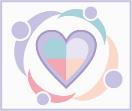 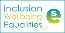 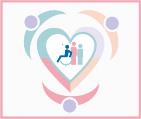 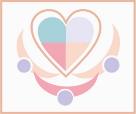 [Speaker Notes: All of the professional learning in the Framework fits into one of these four themes. The four themes are interconnected and interdependent.​
This activity forms part of the professional learning in the Inclusion theme.]
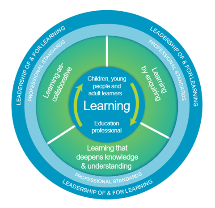 How to use this resource
These slides can be used to facilitate professional learning in a group or           
     whole-setting, or as a self-directed learning activity as an individual.
Facilitation notes are included at the bottom of each slide.
Please do not remove or change any of the slides included.
Facilitators are welcome to add slides or activities relevant to your own setting, to support discussion and exploration of the topic. Facilitators will know their participants’ needs best.
Anyone who works in an educational setting can be a facilitator and use these slides. 
For reflection or discussion activities, it is important to establish a safe space which encourages respect and honesty to ensure that everyone is able to participate.
[Speaker Notes: Option to skip slide as these are instructions for facilitators only. No need to read to audience.]
National Model for Professional Learning
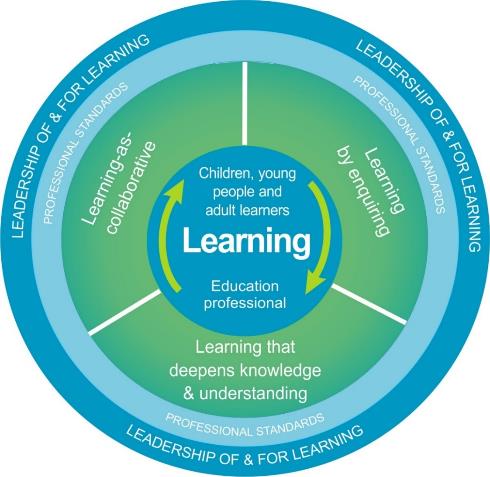 This professional learning resource will support you to deepen your knowledge and understanding.

You will have the opportunity to consider how to take this learning forward on your own and with others.
The National Model of Professional Learning (education.gov.scot)
[Speaker Notes: This professional learning forms part of the national model for professional learning and is designed to help you gain more knowledge and have a deeper understanding of inclusion, wellbeing and equalities​​
On completion of this professional learning, you will be asked to consider what your next steps will be​​. 
Please take some time to consider the reflection questions at the end]
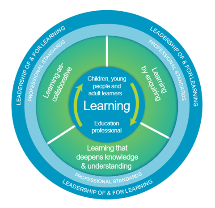 Welcome
This session aims to provide an opportunity to reflect on:

The different types of transition children and young people may experience
Responsibilities for education settings
Effective approaches to ensure transitions are well supported
Ways to engage parents and carers in the process
[Speaker Notes: Link activity to national model]
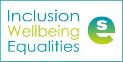 What are transitions?
Between establishments, e.g. ELC to Primary, or Primary to Secondary
Year to year, within a familiar establishment
Throughout the school day
Leaving school and moving into adulthood
Life stage transitions, e.g. puberty, bereavement, moving house
[Speaker Notes: Transitions can be particularly difficult for many individuals, particularly those with additional support needs.  This can be helped by planning for predictability and seeking to reduce disrupted expectations.  All kinds of transitions happen many times a day when there are changes to a child or young person’s situation, which require an attention shift, for example, moving from concentrating on a writing activity to listening to the teacher talking.  

Whatever the form of change and transition, all children and young people are entitled to support to enable them to gain as much as possible from the opportunities which Curriculum for Excellence can provide and also support in moving into positive and sustained destinations beyond school.]
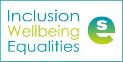 Responsibilities for education settings
There are six points in the education of a child/young person with additional support needs when transition duties apply: 

pre-nursery 
pre-primary 1 
pre-secondary 1  
when leaving secondary education 
where a pupil is moving to another school within an education authority 
where a pupil is moving to a school outwith an education authority
[Speaker Notes: There are six points in the education of a child/young person with additional support needs when transition duties apply: 
pre-nursery 
pre-primary 1 
pre-secondary 1  
when leaving secondary education 
where a pupil is moving to another school within an education authority 

In the period leading up to each of these points (the period being 6 months, 12 months or as soon as reasonably practicable, depending on the circumstances), certain statutory obligations arise around the exchange of information about the pupil between education authorities and other agencies.  
  
Where a parent or young person takes the view that these duties have not been met, and seek that to be rectified, they can make a transition reference to the Tribunal.  
  
As with the Equality Act 2010, the tribunal’s power to order a remedy is wide: ‘may require the [respondent] to take such action to rectify the failure as [the tribunal] considers appropriate’.  
  
Alternatively (or in addition to a reference), a parent or young person could make a claim about a failure to follow transition duties under the Equality Act 2010. 
 
ere a pupil is moving to a school outwith an education authority]
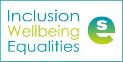 Personal transitions
Development of personal interests
Physical development from small child to adolescent to adult
Making and changing friendships
Moving home
Loss and bereavement
Divorce/separation of parents
New family members
Stepfamilies
Starting or moving school
Leaving school (post-school)
Parents’/carers’ new job may involve working away from home or new shift patterns
[Speaker Notes: These transitions and the extent of any impact will vary considerably for every learner. This may be due to the levels of understanding, planning and supports in place as well as the learner’s profile of strengths, skills and areas of difficulty.  Collaboration with the learner and their family is key to planning holistically.]
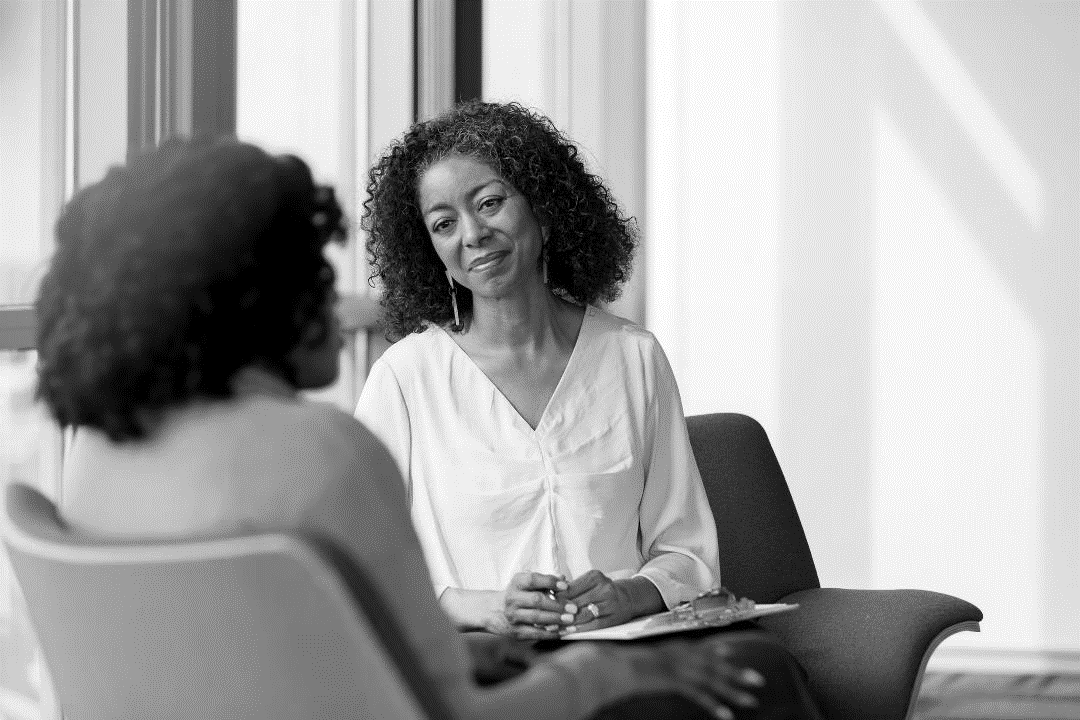 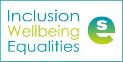 Family engagement
Family engagement should include:
Welcoming in their child’s learning community
Support to participate in and contribute to their child’s learning journey
Respecting and including their views
Opportunities and support to be involved in the decision-making process of the school, for example, parent participation groups, parent councils, consultation on school/local authority policies and guidelines
[Speaker Notes: Transitions can be exciting and can provide positive opportunities when appropriate understanding, planning and supports are in place.  However they can also be stressful for many learners and can impact on parents, carers and other family members.  
 
There are numerous types of transitions that occur throughout the day, the school term, the year and across the lifespan.  It is not always the major transitions that have the most impact on learners, but all the transitions need to be considered and planned for where possible.  At the very least, coping with transition needs to be recognised by practitioners as a potential for increase in stress for learners and their families.  
 
Effective and supportive family engagement is an important and valuable part of supporting transitions. It is important to establish effective methods of communication between home and school.  The agreed methods of communication will require regular review to ensure they are still appropriate and effective.  
 
Families often know their children best and are key partners in the team around their child.
 
Family engagement should include:
Welcoming in their child’s learning community
Support to participate in and contribute to their child’s learning journey
Respecting and including their views
Opportunities and support to be involved in the decision-making process of the school, for example, parent participation groups, parent councils, consultation on school/local authority policies and guidelines.
 
Parents and carers of children and young people with additional support needs sometimes feel excluded.  Supporting the development of effective parental engagement can help reduce a sense of isolation and promote and inclusive culture within the school community.  
 
It is important to ensure that where helpful, all parents and carers of learners with additional support needs have a mutually agreed home school communication system in place. Child Planning should include transition supports for both home and community settings.
 
Siblings can be an important support for transitions but it is important that they are not relied upon and that it does not have an impact on their learning or school experience.]
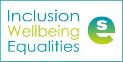 Principles for supporting transitions at all stages
Give adequate planning time for larger transitions
Engage with families at all stages
Effective information sharing
Practice and prepare children and young people for new situations and environments
Change one thing at a time
Use developmentally relevant visual supports
Look out for signs of anxiety and dysregulation
Keep supports in place if they are working
In the day to day, limit the number of transitions where possible
Transfer successful strategies to new environments
[Speaker Notes: Some key pointers to think about when planning for any type of transition. Transitions can be particularly difficult for many individuals, particularly those with additional support needs.  This can be helped by planning for predictability and seeking to reduce disrupted expectations.  All kinds of transitions happen many times a day when there are changes to a child or young person’s situation, which require an attention shift, for example, moving from concentrating on a writing activity to listening to the teacher talking.  
 
It is important to be aware of the many different types of transition:
 
Throughout the school day
Year to year, within a familiar establishment
Between establishments, e.g. ELC to Primary, or Primary to Secondary
Life stage transitions, e.g. puberty, bereavement, moving house 
Leaving school and moving into adulthood
 
Whatever the form of change and transition, all children and young people are entitled to support to enable them to gain as much as possible from the opportunities which Curriculum for Excellence can provide and also support in moving into positive and sustained destinations beyond school.

In slides 11-20 , we will look at different types of transition and ways to support.  You may just wish to look at the slides which are relevant to the context you are working in and children or young people you are supporting.]
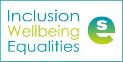 School day transitions
When supporting transitions (large and small), it is important to anticipate and plan ahead for the support required for individuals coping with change or with new experiences.  

Things to consider: 

Visual schedules or timetables
Timers
Social Stories
Change one thing at a time
Provide predictability
[Speaker Notes: When supporting transitions (large and small), it is important to anticipate and plan ahead for the support required for individuals coping with change or with new experiences.  
Visuals such as photographs can help prepare the learner for new places or unfamiliar experiences, for example an outing or a new classroom.   It can be helpful the prepare the child or young person for new situations at a calm time, when they are likely to be more receptive to new information.   
 
Visual schedules or timetables can help with making routines more predictable, thus easing anxiety around change.  It can be helpful to note unavoidable changes to routines on a visual timetable. 
 
Timers can give an an indication of the time available for an activity and can help a child or young person prepare for a transition.  Different types of timer can be used depending upon stage of development and individual an individual learner’s preference, for example sand timers or countdown timers on an i-pad.
 
Social Stories can be a helpful approach to supporting an individual to plan for upcoming events, helping them to anticipate what could happen and what strategy they could use to cope, for example: 
 
If you know that they will have to wait an unspecified amount of time for a turn, plan what could they do while they are waiting (a visual support could help to remind the child in the moment)  
If you are going to the theatre, plan for the child to sit on an end of aisle seat and have an agreed plan for where they could go if they feel they need to leave during the performance. 
 
Where possible, it is a good idea to write a Social Story collaboratively with a child or young person.  It is important to note that Social Stories are most likely to be helpful for individuals at the conversational stage of communication development and some at the Language Partner stage of development.  Further information about Social Stories can be found here: Home - Carol Gray - Social Stories (carolgraysocialstories.com) 
 
Try to change only one thing at a time. If there is to be an unfamiliar adult taking the class, try to ensure that the lesson content and room are familiar. If the lesson is to be in an unfamiliar place, try to ensure that the people and resources are familiar.  
 
Providing predictability is key to reducing anxiety around changes to routine. Predictability can be provided by considering the following questions from the child or young person’s perspective:
What is the plan?​
What am I expected to do?​
How much am I expected to do?​
How will I know when I am finished?​
What will I do next?​
What should I do if I don’t know what to do?​
What should I do if I become overwhelmed, anxious or upset?]
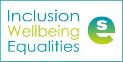 Transition planning to support a school move
Familiarity with the new school environment and routines through visual supports can make a new school transition easier. Here are some ideas to support:

Offer the family and the learner a tour of the building and classrooms
Provide a floor plan of the school and label relevant rooms
Provide photos of relevant areas. i.e. playground, classroom, cloakroom, hall etc.
Provide photos of teaching and office staff 
Provide the family with a copy of the school handbook link to web page, school app (as age appropriate) 
Provide a checklist of school routines. The family may tape inside bag/folder/homeschool diary or have a copy at home somewhere easy to see
Let family know what the new school uniform/PE clothing requirements are
Ensure all staff who will be in contact with the learner are aware of the strengths, development needs and interests of the child.
[Speaker Notes: Moving to a new school is a big event in any young person’s life. For many learners, particularly those with additional support needs, transferring to another school can cause fear or anxiety for the young person Working together, parents and staff can help make this move a successful one by keeping in mind that many young people need predictability.
 
It is important to share and discuss with a learner in a way which is appropriate to their developmental level, why they are moving to a new school. The learner may not understand or appreciate the reasons for a change of school but try and talk about the positive aspects of attending a different school. During the discussions with the parents/carers establish if these discussions have taken place prior to the move. School staff may need to be prepared to discuss feelings around the move with the learner and the learner’s perceptions of the move. 

Starting a new school is stressful for anyone, but careful preparation is the key to success.
Creating predictability about the school day will lessen anxiety and fear. There will be new challenges to face in a new school, but a solid support system and appropriate coping strategies will make the transition to a new school easier. Parents and children need to know what support system the new school has and know who the key people in the school who can help when needed such as the Head, Depute Head, Guidance Teacher, secretary, early years’ worker, support assistant.Discuss with parents/carers if special materials / resources were created for their child  at the old school. It will be helpful to contact the previous school as new knowledge can be built upon previous knowledge and skills and familiarity will lessen anxiety for the learner. 
Predictability lessens anxiety. Familiarity with the new school environment and routines through visual supports can make a new school transition easier. Here are some ideas to create predictability:
Offer the family and the learner a tour of the building and classrooms
Provide a floor plan of the school and label relevant rooms
Provide photos of relevant areas. i.e. playground, classroom, cloakroom, hall etc.
Provide photos of teaching and office staff – these may be in the school handbook 
The family may assemble these photos into a scrapbook and label them. The book can be looked at a week or two before school starts. It can also be a reminder about the school day for the first few weeks until new routines become familiar
Provide the family with a copy of the school handbook link to web page, school app (as age appropriate) etc. 
Provide a checklist of school routines. The family may tape inside bag/folder/homeschool diary or have a copy at home somewhere easy to see
Let family know what the new school uniform/PE clothing requirements are
Ensure all staff who will be in contact with the learner are aware of the strengths, development needs and interests of the child.]
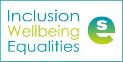 Transition from Home to ELC
Things to consider:
Provide opportunities for the parents/carers to share their understanding of their child
Ensure parent and carers have appropriate opportunities to be involved in planning
Create a book with pictures of school staff and activity areas to share with child and parents
Consider the sensory and environmental impact the early years setting may have. 
Help the child to understand routine by using objects of reference that travel from one activity to another 
Provide clear signals to mark different points in their routine – beginning or end of an activity/task might involve a song which begins the activity each time and a countdown to finish. Visual supports also help a child to recognise and follow routines. For example, a sand timer or buzzer could be used to help mark the end of an activity; sign ‘finish’ or show a symbol.
Be aware of the range of choices available for the child; if there are too many, it may be hard for the child to make any choices.
[Speaker Notes: ELC is a generic term used to cover the full range of Early Learning and Childcare provisions. Examples include nursery schools, primary schools with a nursery class, family centres and childminders. 
 
Tips for supporting transition from home to ELC 
Provide opportunities for the parents/carers to share their understanding of their child’s profile including their strengths and areas where they may need some support 
Ensure parent and carers have appropriate opportunities to be involved in developing the transition plan for their child 
Create a book with pictures of the school staff and activity areas to share with the child and parents 
Consider the sensory and environmental impact the early years setting may have. Some children may find it hard to cope with loud noise. Try entering an area before the noise builds up. Gradually increase time, with a calm and quiet activity afterwards. Some children may experience difficulties coping with the smell of cooking, or in activities involving messy hands. Again, gradually introducing and increasing time at these activities may help lower stress   
Help the child to understand routine by building in objects of reference that travel from one activity to another – e.g. give the child a plastic spoon to hold on the way to lunch, a chime bar when it’s time for music. It’s useful to give the child somewhere to place the object on arrival 
Provide visual cues to help child navigate their way around the classroom and understand specific areas and routines. For example, use a specific coloured plastic tablecloth for snack time and another for painting 
Provide clear signals to mark different points in their routine – beginning or end of an activity/task might involve a song which begins the activity each time and a countdown to finish. Visual supports also help a child to recognise and follow routines. For example, a sand timer or buzzer could be used to help mark the end of an activity; sign ‘finish’ or show a symbol 
Be aware of the range of choices available for the child; if there are too many, it may be hard for the child to make any choices.]
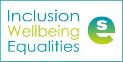 Transition from ELC to Primary one
Things to consider:
Talk to parents as early as possible. 
Familiarise yourself with the child’s early years’ file 
Build in time for liaison with all of the staff and agencies involved 
Set up an agreed communication system with parents and other agencies
Consult with staff who previously worked with the child
Find out what the child really likes
Provide copies of the school visual timetable for home
Remember you and other staff in the primary school may be strangers to the child and relationships of trust, respect and security needs to be built
Within the transition planning explore how to support the child with the new routines which occur in primary school for example:
Cloakroom routines 
Following instructions such as where to sit on the carpet 
Lunch arrangements
End of the day.
[Speaker Notes: Transition from the early learning setting to primary school can be both exciting and daunting for any learner and their family. A change in environment, the geography of the school and volume of people each bring their own challenges. This can sometimes lead to a period of distress as the learner tries to adjust to their new environment and routines.
Early transition planning is essential to support learners with additional support needs and help them prepare and settle in to their new primary 1 class. This will require effective collaborative partnership working and opportunities provided in the pre-school year for meetings, visits and the sharing of information. 
Tips for supporting transitions into Primary 1 
Talk to parents as early as possible. They will have knowledge about their child’s likes and dislikes and may be able to provide some useful strategies 
Familiarise yourself with the child’s early years’ file as this contains important information that will help develop understand of the child’s needs 
Build in time for liaison with all of the staff and agencies involved with the learner 
Set up a way to communicate with parents and other agencies that is easy for all to use and not too time consuming for anyone 
Consult with staff who previously worked with the child 
Find out what the child really likes e.g. trains, cars, computer and use that as a way to increase the desirability of the setting for the child 
Provide copies of the school visual timetable for home 
Remember you and other staff in the primary school may be strangers to the child and relationships of trust, respect and security needs to be built 
Within the transition planning, establish if the child need assistance with toileting, which toilet the child should use, how will they ask to go to the toilet, who will take them 
Within the transition planning explore how to support the child with the new routines which occur in primary school for example:
Cloakroom routines 
Following instructions such as where to sit on the carpet 
Lunch arrangements
End of the day. 
This approach can provide an opportunity to help the child develop routines and support planning. It may seem trivial but habits can be hard to break with some children once routines have been established.]
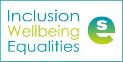 Transition from class to class
Things to consider 
Teachers and support staff should be aware of the learner’s support needs and profile
The environmental layout in different classrooms can have a positive and negative impact on the individual learner. 
Consider giving a 5-minute warning prior to the end of class to prepare for the transition.
Giving time to pack up and transition from one class to another a few minutes earlier than others 
Gradually build up time in noisier areas.
Where the learner has more than one teacher communication between the learner’s  teachers is important. 
Effective communication between pupil support /support for learning and class teachers is also vital.
[Speaker Notes: August means back to school, transitions, and changes in routines. Many learners with additional support needs find it difficult to cope with these changes; they prefer the predictability of a routine and cope better with structured activities. When supporting learners with class to class transitions it is essential that initially the day’s activities are planned ahead and communicated to them. Many children will need visual aids to help them. These ‘planners’ can help to decrease anxiety and ensure the child understands the order of activities thus preventing confusion and distress.
Information must be made available to the all of the child’s teachers through the school’s confidential information sharing system, and they must access it. It is extremely important that all teachers and support staff working with children who require additional support needs are aware of the learner’s support needs and profile. They also need to use the suggested strategies developed through the transition planning and information on their learner’s profile. 
The environmental layout in different classrooms can have a positive and negative impact on the individual learner. Different subjects and the experiences in them also provide a range of impacts as does the variety of teaching approaches. While classroom transitions can be difficult and stressful for learners, they can also provide positive opportunities when moving from one subject/topic to another if this is an area in which they are interested.
During planning discussions with the family, colleagues and the learner consider giving a 5-minute warning prior to the end of class to prepare for the transition. This might be a verbal signal, a visual signal or both.  
Giving time to pack up and transition from one class to another a few minutes earlier than others benefits some learners. This can avoid many issues related to busy, noisy corridors and allow time to organise themselves for next lesson. Entering an area (e.g. lunch hall, assembly) earlier before noise builds up can be helpful as some learners might find it hard to cope with loud noise. Gradually build up time in the noisier area.
Ensure that all class teachers and staff who have contact with the class have access to the learner’s profile and are aware of the agreed strategies which support the learner and maximise their inclusion and participation in the class. 
Where the learner has more than one teacher communication between the learner’s  teachers is important. Different subject areas will present different opportunities for learners to demonstrate their strengths and also experience challenges. Strategies and approaches which work well in one subject area can be shared and may be beneficial in another class. 
Effective communication between pupil support /support for learning and class teachers is also vital. Class teachers are aware of the behaviour and emotionality of all their learners as they enter their classroom and at the start of the lesson . They can pick up if there has been any tension or difficulties experienced by learners as they have walked between classes and can discuss this with colleagues and the learner to improve and hopefully resolve the issues.]
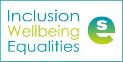 Transition from Primary to Secondary school
The transition from primary to secondary school is a major change in a young person’s life but can be even more challenging for learners with additional support needs. It involves a large number of changes which may include:

•	Dealing with a much larger number of pupils
•	Dealing with an increase in the number of classes and subjects
•	Different travel arrangement to get to and from school
•	Being the youngest at the new school
•	More teachers and their different approaches
•	A new and often much larger building
•	New timetables
•	New and different routines
•	Coping with subjects they have not encountered before
•	A longer working day, taking into account travel time.
[Speaker Notes: **Tips for secondary school transitions** 
 
•	Families and learners should play a key role in this transition. They should be part of the planning process and transition meetings and may participate in an enhanced transition programme with the secondary school
 
•	Enhanced transition might involve extra visits to the secondary school. It can help some learners to have a task/project to do during the visit e.g. checking the temperature in key places
 
•	In line with legislation, transitions should be planned well in advance: this may mean the first formal planning meeting with the secondary school could take place in Primary 6
 
•	It is crucial that all agencies work together to ensure a smooth transition for the learner
 
•	It is important that staff in secondary schools are made aware of learners with additional support needs and access their learner profiles
 
•	The lead professional in the transition process should draw up a transition plan detailing learner strengths and areas where additional support may be required. This should also include any sensory issues experienced by the learner
 
•	Ensure that the transition plan is appropriately broken down into small, manageable steps if needed
 
•	Write a social story about transitioning from school to school. Highlight the big changes that may cause anxiety such as waking up earlier, taking the bus, or eating lunch at school rather than at home.
 
**Some aspects for consideration**
 
**Timetables**
 
•	Ensure the learner has a clear, colour coded timetable. Give a copy to the family so they have the opportunity to discuss daily activities (they may need more). This can help decrease anxiety about ‘what happens next’ and reduce questions  
 
•	Provide the learner with an additional hard copy of their timetable to stick in their diary
 
•	Print off spare copies of their timetables
 
 
**Navigating the school**
 
Provide a map of the school layout. Use highlighters to colour code areas and routes between classrooms on a map of the school and colour code textbooks and resources for curricular areas to match timetable/map. This promotes personal organisation, independence and reduces anxiety about what resources are relevant for subjects/for each day. 
   
**Sharing the learning outcomes**
 
Practitioners should consider having lesson aims or tasks on the whiteboard as this makes the student aware of the structure of the lesson and what and how much they have to do.
 
**Transitioning between classes**
 
 
Give a 5 minute warning prior to the end of class to prepare for the transition.
This might be a verbal signal, a visual signal or both. Giving time to pack up and transition from one class to another a few minutes earlier than others benefits some learners. This can avoid many issues related to busy, noisy corridors and allow time to organise themselves for next lesson. Entering an area earlier before noise builds up (e.g. lunch hall, assembly) as some learners might find it hard to cope with loud noise. Gradually build up time in the noisier area.
 
**Coping with the unexpected** 
 
Use prompt cards to support independence in unexpected situations. They could answer: 
‘What if….?’  e.g. I lose my dinner money / I forget my PE kit, no one turns up to run me home. 
 
The instructions remind the learner what to do in a particular situation and should help reduce anxiety. The prompt cards should be specific to the individual
 
Review the use of the cards regularly and add if other situations have arisen. Explain to learners what will happen in clear, precise language if an unexpected event occurs. Many are reassured by knowing what will happen after the unexpected event, e.g. “After the fire drill, we will return to the classroom”]
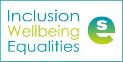 Transition from Primary to Secondary school continued
Things to consider:

Families and learners should be part of the planning process and transition meetings
Enhanced transition might involve extra visits to the secondary school
Transitions should be planned well in advance
It is crucial that all agencies work together to ensure a smooth transition
Staff in secondary schools should be made aware of learners with additional support needs and have access to learner profiles
The lead professional in the transition process should draw up a transition plan detailing learner strengths and areas where additional support may be required. 
Ensure that the transition plan is appropriately broken down into small, manageable steps if needed
[Speaker Notes: Tips for secondary school transitions

Families and learners should be part of the planning process and transition meetings and may participate in an enhanced transition programme with the secondary school
Enhanced transition might involve extra visits to the secondary school. It can help some learners to have a task/project to do during the visit e.g. checking the temperature in key places
In line with legislation, transitions should be planned well in advance: this may mean the first formal planning meeting with the secondary school could take place in Primary 6
It is crucial that all agencies work together to ensure a smooth transition for the learner
It is important that staff in secondary schools are made aware of learners with additional support needs and access their learner profiles
The lead professional in the transition process should draw up a transition plan detailing learner strengths and areas where additional support may be required. 
Ensure that the transition plan is appropriately broken down into small, manageable steps if needed]
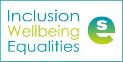 Transition from Primary to Secondary school continued
More things to consider:

Timetables
Navigating the school building
Sharing learning outcomes
Transitioning between classes
Coping with the unexpected
[Speaker Notes: **Timetables**
Ensure the learner has a clear, colour coded timetable. Give a copy to the family so they have the opportunity to discuss daily activities (they may need more). This can help decrease anxiety about ‘what happens next’ and reduce questions  
 Provide the learner with an additional hard copy of their timetable to stick in their diary
 Print off spare copies of their timetables
 
**Navigating the school**
 
Provide a map of the school layout. Use highlighters to colour code areas and routes between classrooms on a map of the school and colour code textbooks and resources for curricular areas to match timetable/map. This promotes personal organisation, independence and reduces anxiety about what resources are relevant for subjects/for each day. 
   
**Sharing the learning outcomes**
 
Practitioners should consider having lesson aims or tasks on the whiteboard as this makes the student aware of the structure of the lesson and what and how much they have to do.
 
**Transitioning between classes**
 
Give a 5 minute warning prior to the end of class to prepare for the transition.
This might be a verbal signal, a visual signal or both. Giving time to pack up and transition from one class to another a few minutes earlier than others benefits some learners. This can avoid many issues related to busy, noisy corridors and allow time to organise themselves for next lesson. Entering an area earlier before noise builds up (e.g. lunch hall, assembly) as some learners might find it hard to cope with loud noise. Gradually build up time in the noisier area.
 
**Coping with the unexpected** 
 
Use prompt cards to support independence in unexpected situations. They could answer: 
‘What if….?’  e.g. I lose my dinner money / I forget my PE kit, no one turns up to run me home. 
 
The instructions remind the learner what to do in a particular situation and should help reduce anxiety. The prompt cards should be specific to the individual
 
Review the use of the cards regularly and add if other situations have arisen. Explain to learners what will happen in clear, precise language if an unexpected event occurs. Many are reassured by knowing what will happen after the unexpected event, e.g. “After the fire drill, we will return to the classroom”]
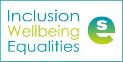 Transition to adulthood
Many young people with additional support needs and their families will benefit from support when transitioning to adult life, whether this is from school to college or employment or from child to adult support services. 

The level and type of support required will vary from one individual to the next, but may involve assistance to: 
Find and secure employment, educational placements or training 
Navigate welfare and housing systems 
Manage personal healthcare needs
[Speaker Notes: Whilst there are key general principles which should underpin effective planning for transitions, planning for support should be tailored to the individual’s and family’s unique preferences and circumstances.  Many young people may benefit from advocacy support when navigating these systems.]
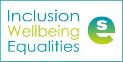 Principles of Good Transitions
The Scottish Transitions Forum’s Principles of Good Transitions 3 (2019) provides a guidance framework for services working collaboratively to plan for young people with a disability aged 14-25 who are moving into adult life. 
Seven Principles of Good Transitions are identified: 
1.  Planning and decision making should be carried out in a person-centred way 
Support should be coordinated cross all services 
Planning should start early and continue up to age 25 
All young people should get the support they need 
Young people, parents and carers must have access to the information they need 
Families and carers need support 
A continued focus on transitions throughout Scotland
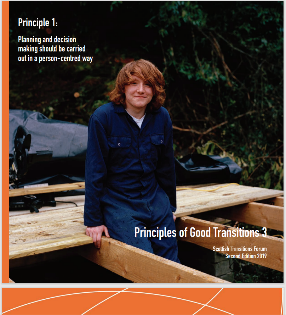 [Speaker Notes: Principles of Good Transitions 3 emphasises that collaboration across services is vital for effective planning and may include: 
Education staff 
Paediatric and adult health services 
Third Sector  
Public sector services 
Social work and social care 
Employment and training services 
 
Further detail on the Principles of Good Transitions can be found here:  
 
Download 'Principles of Good Transitions 3' - Scottish Transitions Forum]
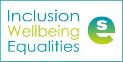 Reflection
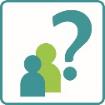 From what you have learned so far, think about:

How has this made you feel?
What has this made you think about?
What one action would you like to take forward?
How can you link what you plan to do with others in your setting?
How you will know that this learning has made a difference?
[Speaker Notes: Facilitation notes:
You can do this in groups...
Encourage educators to take this forward in an enquiry
Consider impact of the actions / learning]
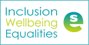 We value your feedback
From now until March 2024 we will be taking feedback on these resources so that we can make changes in advance of a formal launch of the Professional Learning Framework in June 2024 

Your feedback could help us improve this resource

Please complete this short form, using the link or QR code, to let us know what you thought of it and any suggestions you have on how it could be improved
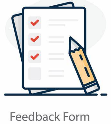 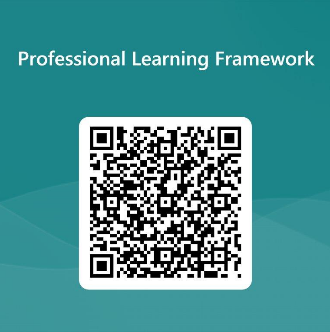 LINK: https://forms.office.com/e/b5PCpJJJ3P
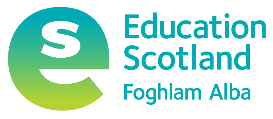 Education Scotland
Denholm House
Almondvale Business Park
Almondvale Way
Livingston EH54 6GA

T   +44 (0)131 244 5000
E   enquiries@educationscotland.gsi.gov.uk
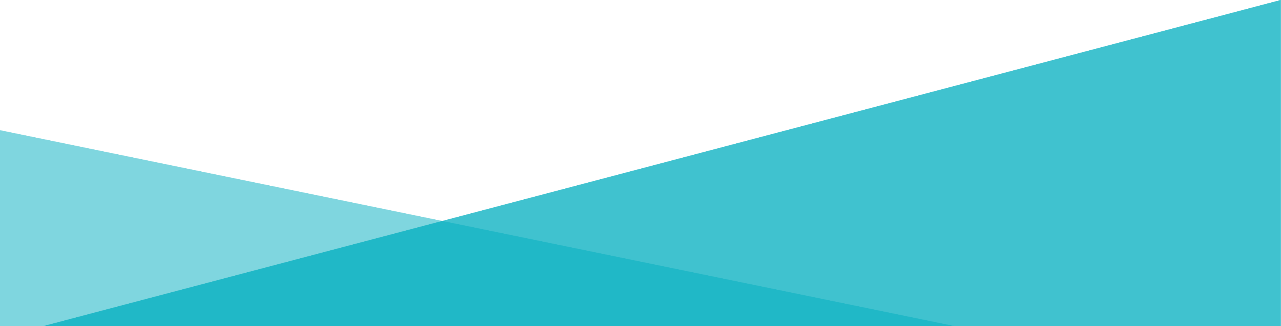 For Scotland's learners, with Scotland's educators
Do luchd-ionnsachaidh na h-Alba, le luchd-foghlaim Alba